Ο Καβαλιέρος και η Ντάμα: έκφρασις και ρητορική στρατηγική στον Περί του Στεφάνου
Δρ. Ανδρέας Σεραφείμ
andreas.serafim.10@ucl.ac.uk
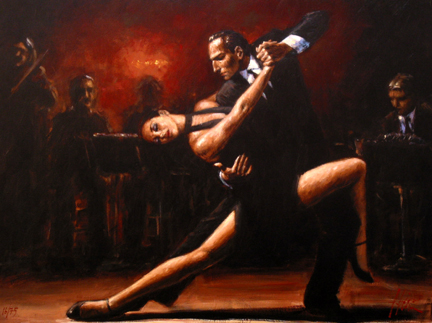 Έκφρασις είναι ένα περιγραφικό κείμενο (περιηγηματικὸς λόγος), το οποίο ζωντανεύει την περιγραφή μπροστά στα μάτια μας (ὑπ’ ὄψιν ἄγων τὸ δηλούμενον). Η έκφρασις μπορεί να ασχολείται με πρόσωπα, γεγονότα, τοποθεσίες και χρόνους. Ένα παράδειγμα εκφράσεως προσώπων μπορεί να εντοπιστεί στο ομηρικό κείμενο [Οδύσσεια 19.246/ περιγραφή του Ευρυβάτη]: «ήταν καμπούρης, μελαψός, και σγουρομάλλης» και ακόμα ένα κείμενο αναφορικά με τον Θερσίτη «αλλήθωρος, κουτσός απ' το 'να πόδι, μ' ώμους γυρτούς που μέσα πέφτανε στα στήθια» και τα λοιπά [Ιλιάδα 2.219]. Άλλα παραδείγματα εκφράσεως είναι οι περιγραφές γεγονότων: του πολέμου, της ειρήνης, των θεομηνιών, της πείνας, της πανώλης, του σεισμού. Περιγραφές τόπων είναι αυτές του λιβαδιού, της ακροθαλασσιάς, των πόλεων, των νησιών, των ερημότοπων και άλλων τέτοιων. Περιγραφές χρόνων είναι αυτές της άνοιξης, του καλοκαιριού, μίας εορτής και άλλων τέτοιων.
Κείμενο 1
ΟΡΙΣΜΟΣ
Θέων, Προγυμνάσματα 118.6-7
Κείμενο 2α§169: η κατάληψη της Ελάτειας
Ήταν βράδυ όταν ήλθε κάποιος φέρνοντας την είδηση στους πρυτάνεις ότι η Ελάτεια έχει καταληφθεί. Κατόπιν αμέσως μερικοί από τους πρυτάνεις, ενώ ακόμη δειπνούσαν, σηκώθηκαν από το τραπέζι, έδιωξαν τον κόσμο από τις σκηνές που βρίσκονταν στην αγορά και έκαψαν τα σκεπάσματα των σκηνών. Άλλοι πάλι από τους πρυτάνεις έστειλαν και έφεραν τους στρατηγούς και καλούσαν και τον σαλπιγκτή. Έγινε ανάστατη η πόλη και ακουγόταν μεγάλος θόρυβος.
[A] Ἑσπέρα μὲν γὰρ ἦν, [B] ἧκε δ’ ἀγγέλλων τις ὡς τοὺς πρυτάνεις ὡς Ἐλάτεια κατείληπται. Καὶ μετὰ ταῦθ’ οἱ μὲν εὐθὺς ἐξαναστάντες μεταξὺ δειπνοῦντες τούς τ’ ἐκ τῶν σκηνῶν τῶν κατὰ τὴν ἀγορὰν (1) ἐξεῖργον (2) καὶ τὰ γέρρ’ ἐνεπίμπρασαν, (3) οἱ δὲ τοὺς στρατηγοὺς μετεπέμποντο (4) καὶ τὸν σαλπικτὴν ἐκάλουν· καὶ θορύβου πλήρης ἦν ἡ πόλις.
Κείμενο 2βΔιόδωρος Σικελειώτης 16.84
καταληφθείσης γὰρ τῆς Ἐλατείας ἧκόν τινες νυκτὸς ἀπαγγέλλοντες τὴν κατάληψιν τῆς πόλεως […]
Γιατί όταν κατελήφθη η Ελάτεια, έφτασαν κάποιοι το βράδυ αναγέλλοντας την κατάληψη της πόλης [...]
Κείμενο 3§§170-3: το συμβούλιο των Αθηναίων
καὶ μετὰ ταῦτα ὡς ἦλθεν ἡ βουλὴ καὶ ἀπήγγειλαν οἱ πρυτάνεις τὰ προσηγγελμέν’ ἑαυτοῖς καὶ τὸν ἥκοντα παρήγαγον κἀκεῖνος εἶπεν, ἠρώτα μὲν ὁ κῆρυξ ‘τίς ἀγορεύειν βούλεται;’ παρῄει δ’ οὐδείς. πολλάκις δὲ τοῦ κήρυκος ἐρωτῶντος οὐδὲν μᾶλλον ἀνίστατ’ οὐδείς, ἁπάντων μὲν τῶν στρατηγῶν παρόντων, ἁπάντων δὲ τῶν ῥητόρων, καλούσης δὲ [τῆς κοινῆς] τῆς πατρίδος [φωνῆς] τὸν ἐροῦνθ’ ὑπὲρ σωτηρίας· ἣν γὰρ ὁ κῆρυξ κατὰ τοὺς νόμους φωνὴν ἀφίησι, ταύτην κοινὴν τῆς πατρίδος δίκαιον ἡγεῖσθαι [...] [173] ἐφάνην τοίνυν οὗτος ἐν ἐκείνῃ τῇ ἡμέρᾳ ἐγὼ καὶ παρελθὼν εἶπον εἰς ὑμᾶς [...]
Και κατόπιν άμα ήλθον οι βουλευταί (εις την Λαϊκήν Συνέλευσιν) και οι πρυτάνεις ανήγγειλαν (εις τον λαόν) την είδησιν που είχον λάβει (περί καταλήψεως της Ελατείας) και επαρουσίασαν τον ελθόντα αγγελιαφόρον και εκείνος επεβεβαίωσε το γεγονός, ο μεν κήρυξ ερώτα «ποίος θέλει να πάρη τον λόγον», κανείς όμως δεν επαρουσιάζετο εις το βήμα. Και μολονότι ο κήρυξ πολλές φορές ηρώτα, κανείς δεν εσηκώνετο αν και ήσαν παρόντες όλοι οι στρατηγοί και όλοι οι ρήτορες και η φωνή της πατρίδος εκάλει εις το βήμα εκείνον που θα ηδύνατο να ομιλήση διά την σωτηρίαν της. Διότι την πρόσκλησιν την οποίαν κάμνει ο κήρυξ είναι ορθόν να την θεωρώμεν ως πρόσκλησιν της πατρίδος [...] [173] Ο άνθρωπος λοιπόν εκείνος τον οποίον η κρίσιμος εκείνη ημέρα εκάλει εις το βήμα ήμην εγώ. Και παρουσιασθείς εις το βήμα είπα προς εσάς [...]
Κείμενο 4§262: μία επί θεατρικής σκηνής αποτυχία του Αισχίνη
Με τον μετέπειτα βίο σου ουδόλως μα τον Δία εντρόπιασες την προηγούμενη διαδρομή σου, αλλά αφού εκμίσθωσες τον εαυτό σου στον Σιμύκα και τον Σωκράτη, τους γνωστούς εκείνους ηθοποιούς με τις αγριοφωνάρες, έπαιζες ως τριταγωνιστής και μάζευες σύκα, σταφύλια, ελιές, όπως ο οπωροπώλης από τα ξένα χτήματα, κερδίζοντας περισσότερα από αυτά παρά από τους δραματικούς αγώνες, που για σας [δηλ. τον Αισχίνη] ήσαν αγώνες ζωής ή θανάτου· γιατί υπήρχε πόλεμος ανελέητος και χωρίς ανακωχή ανάμεσα σε σας [δηλ. τον Αισχίνη] και τους θεατές, και επειδή δέχτηκες απ᾽ αυτούς πολλά τραύματα, έχεις κάθε λόγο να λοιδορείς ως δειλούς εκείνους που δεν αντιμετώπισαν τέτοιους κινδύνους.
οὐ κατῄσχυνας μὰ Δί’ οὐδὲν τῶν προϋπηργμένων τῷ μετὰ ταῦτα βίῳ, ἀλλὰ μισθώσας σαυτὸν τοῖς βαρυστόνοις ἐπικαλουμένοις [ἐκείνοις] ὑποκριταῖς Σιμύκᾳ καὶ Σωκράτει, ἐτριταγωνίστεις, σῦκα καὶ βότρυς καὶ ἐλάας συλλέγων ὥσπερ ὀπωρώνης ἐκ τῶν ἀλλοτρίων χωρίων, πλείω λαμβάνων ἀπὸ τούτων ἢ τῶν ἀγώνων, οὓς ὑμεῖς περὶ τῆς ψυχῆς ἠγωνίζεσθε· ἦν γὰρ ἄσπονδος καὶ ἀκήρυκτος ὑμῖν πρὸς τοὺς θεατὰς πόλεμος, ὑφ’ ὧν πολλὰ τραύματ’ εἰληφὼς εἰκότως τοὺς ἀπείρους τῶν τοιούτων κινδύνων ὡς δειλοὺς σκώπτεις.
Επιλεγμένη Βιβλιογραφία
Bartsch, Shadi and Jaś Elsner. “Introduction: eight ways of looking at an ekphrasis”, Classical Philology 102 (2007) i-vi
Dickin, Margaret. A vehicle for performance: acting the messenger in Greek tragedy (Lanham and Plymouth 2009)
Goldhill, Simon. “What is ekphrasis for?”, Classical Philology 102 (2007) 1-19
Halliwell, Stephen. Greek laughter (Cambridge 2008)
Jong, Irene J.F. de. Narrative in Drama: the art of the Euripidean messenger-speech (Leiden and New York 1991)
Revermann, Martin. “The competence of theatre audiences in fifth and fourth century Athens”, Journal of Hellenic Studies 126 (2006) 99-124 
Serafim, Andreas. “Making the audience: ekphrasis and rhetorical strategy in Demosthenes 18 and 19”, Classical Quarterly (forthcoming)
Slater, William J. “The epiphany of Demosthenes”, Phoenix 42 (1988) 126–30
Wankel, H. Demosthenes Rede für Ktesiphon über den Kranz (Heidelberg 1976)
Webb, Ruth. Ekphrasis, imagination, and persuasion in ancient rhetorical 
	theory and practice (Surrey 2009)
Yunis, Harvey (ed.). Demosthenes, On the Crown (Cambridge 2001)